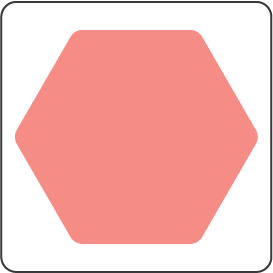 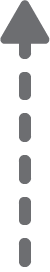 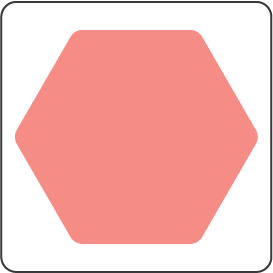 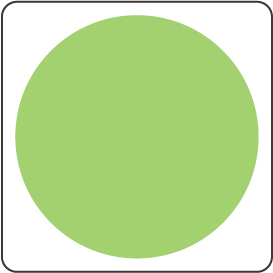 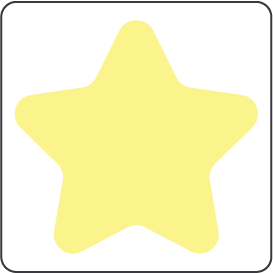 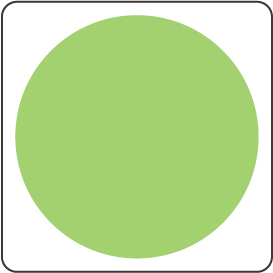 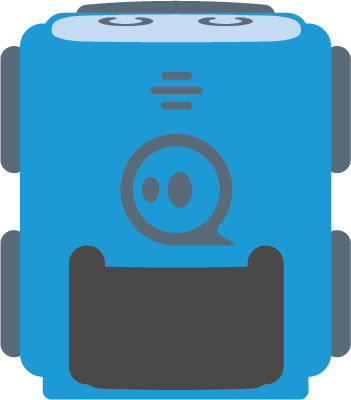 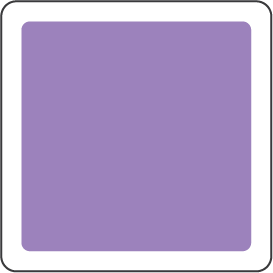 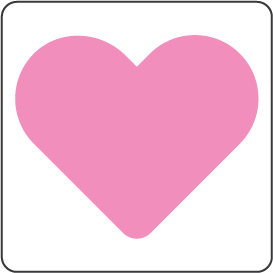 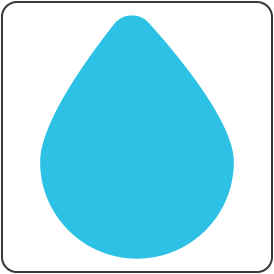 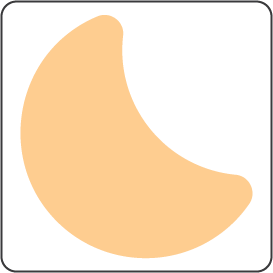 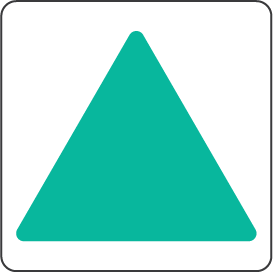 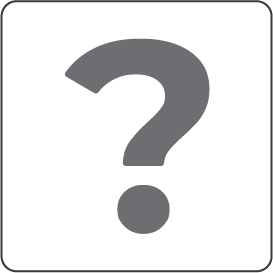 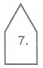 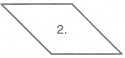 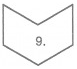 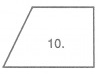 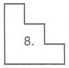 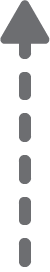 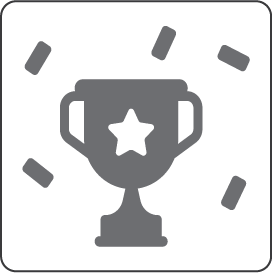 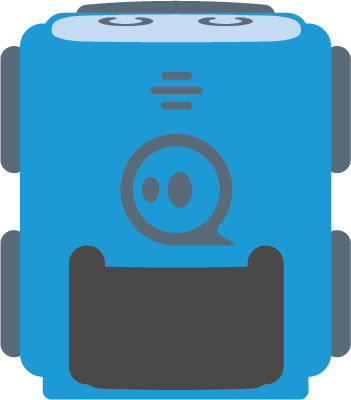 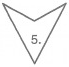 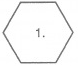 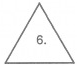 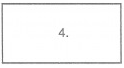 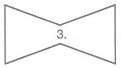 Kihívás:
Szedd össze azokat a síkidomokat, amelyekre igaz az alábbi állítás:
Van két egymással párhuzamos oldala.
[Speaker Notes: Interactive Challenge Card
Display with your classroom projector
Drag and drop each color square to create a path for indi.]
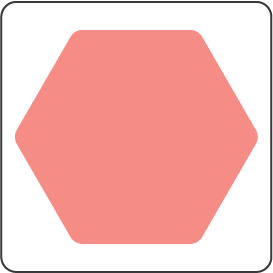 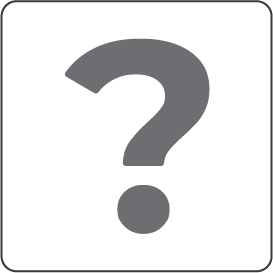 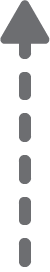 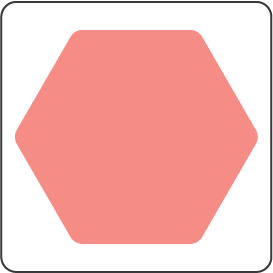 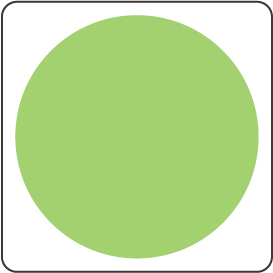 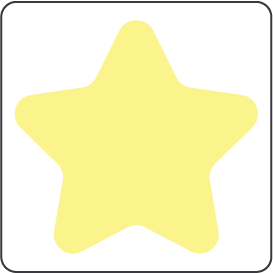 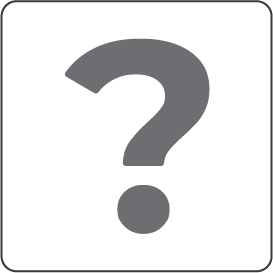 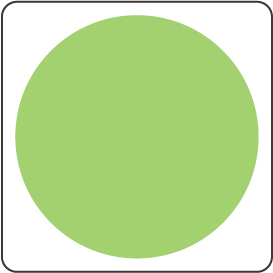 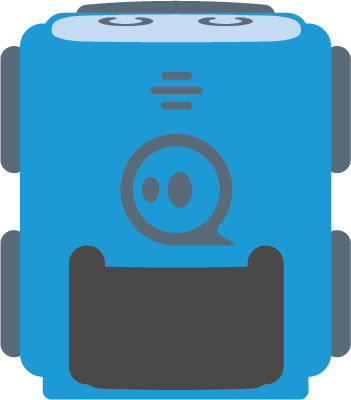 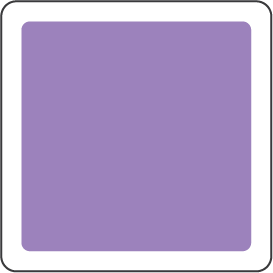 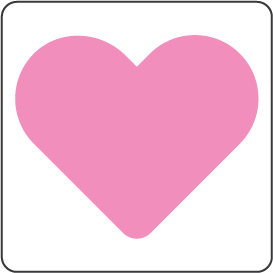 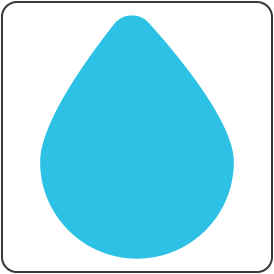 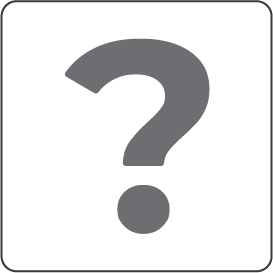 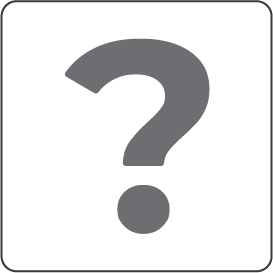 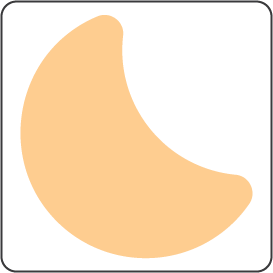 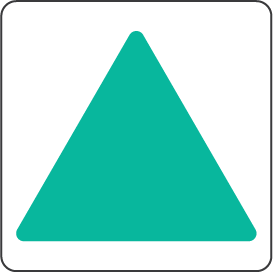 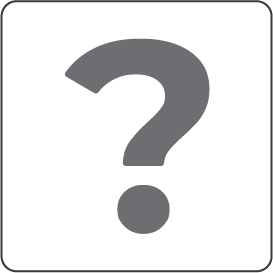 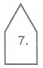 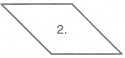 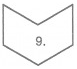 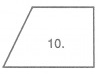 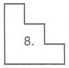 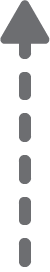 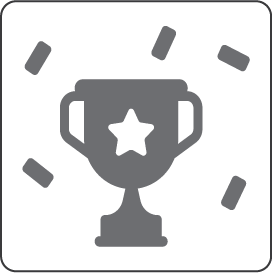 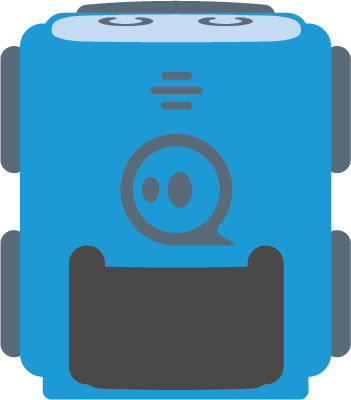 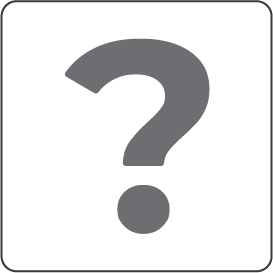 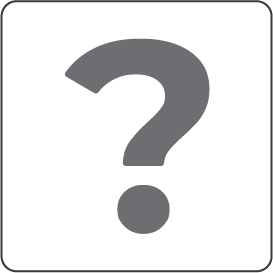 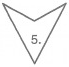 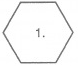 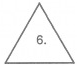 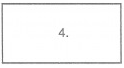 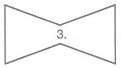 Kihívás:
Szedd össze azokat a síkidomokat, amelyekre igaz az alábbi állítás:
Van két egymással párhuzamos oldala.
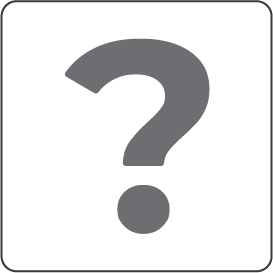 [Speaker Notes: Interactive Challenge Card
Display with your classroom projector
Drag and drop each color square to create a path for indi.]
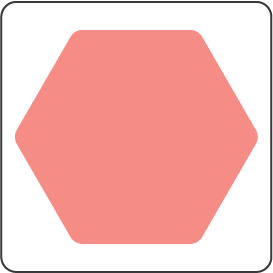 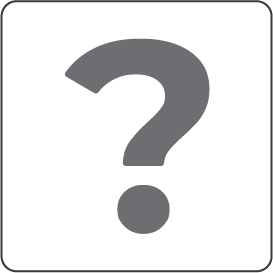 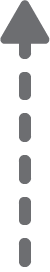 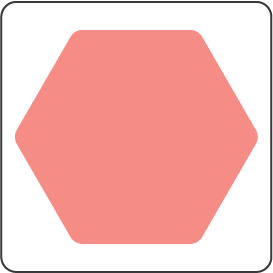 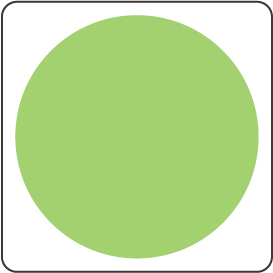 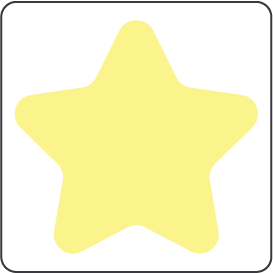 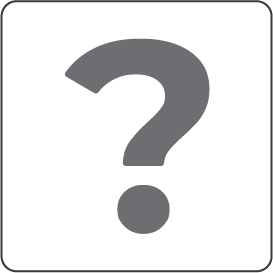 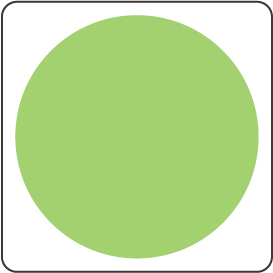 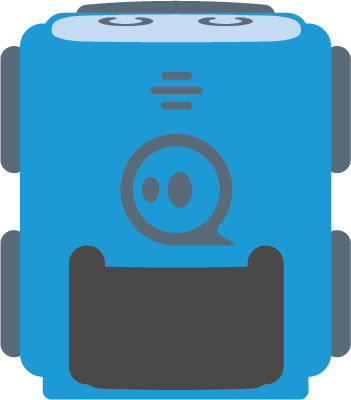 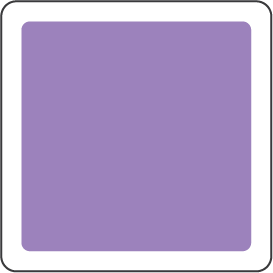 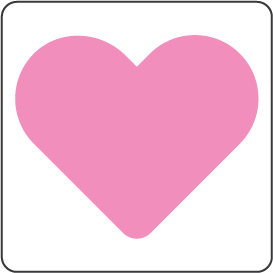 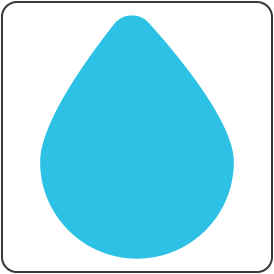 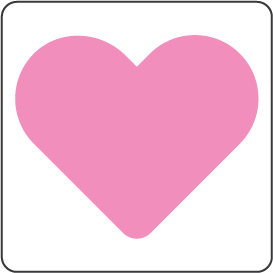 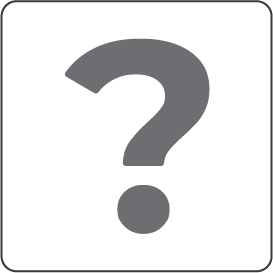 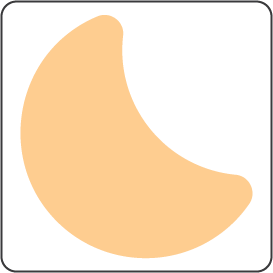 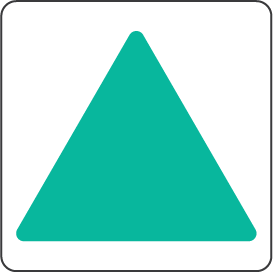 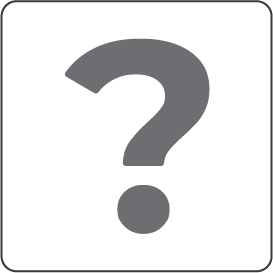 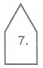 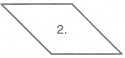 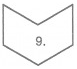 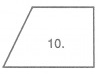 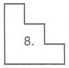 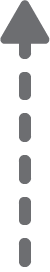 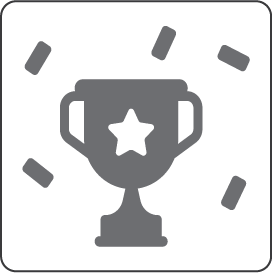 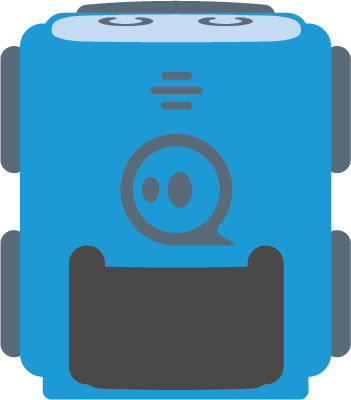 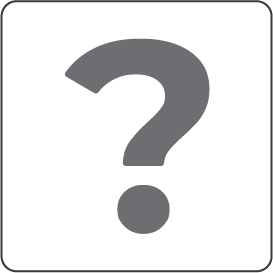 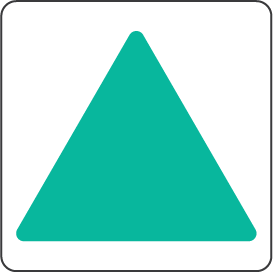 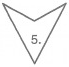 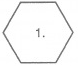 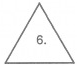 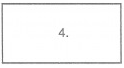 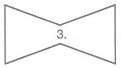 Kihívás:
Szedd össze azokat a síkidomokat, amelyekre igaz az alábbi állítás:
Van két egymással párhuzamos oldala.
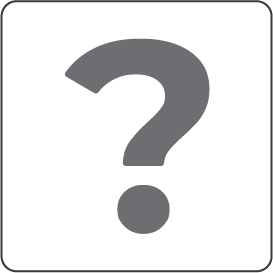 [Speaker Notes: Interactive Challenge Card
Display with your classroom projector
Drag and drop each color square to create a path for indi.]
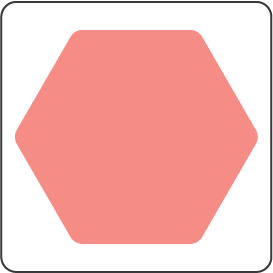 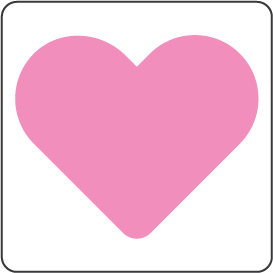 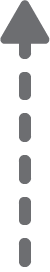 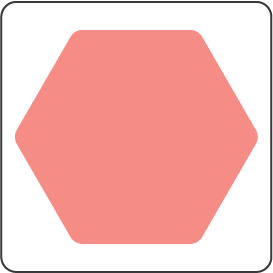 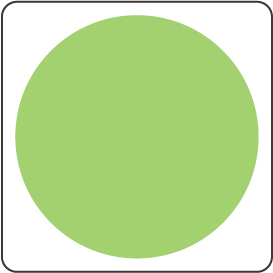 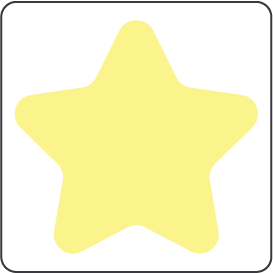 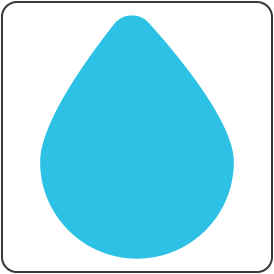 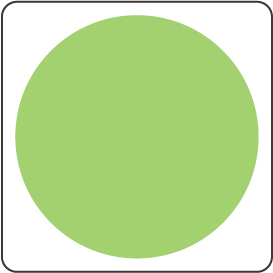 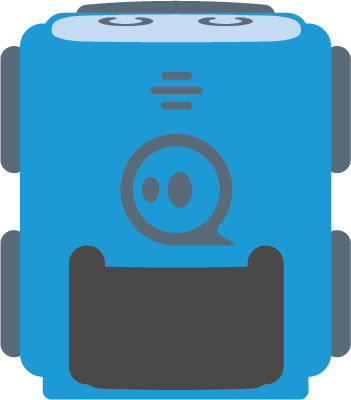 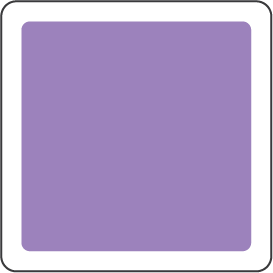 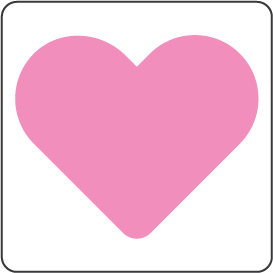 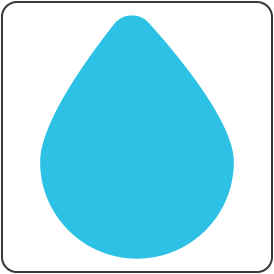 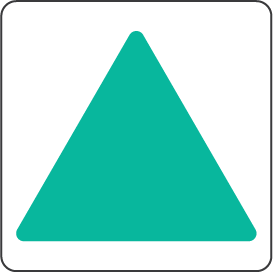 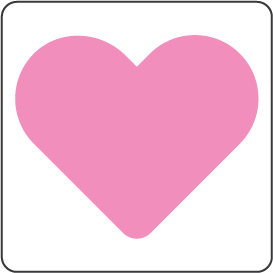 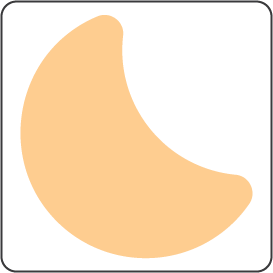 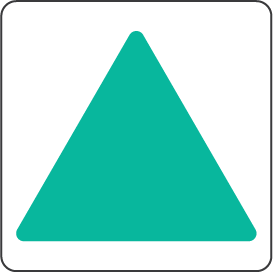 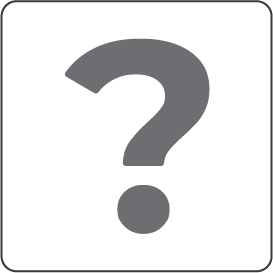 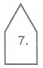 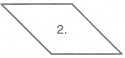 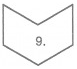 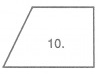 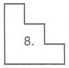 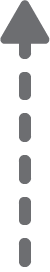 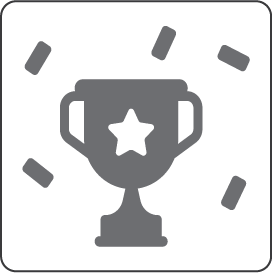 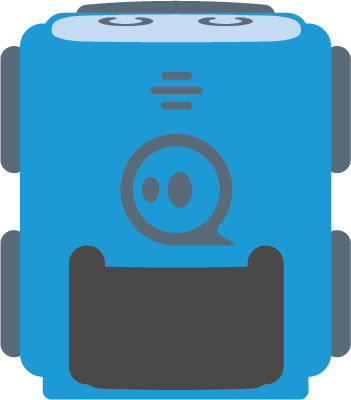 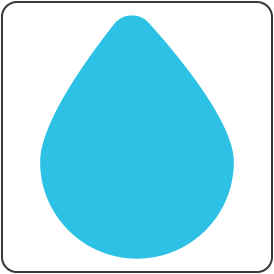 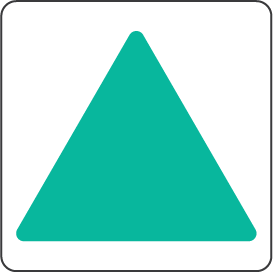 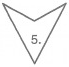 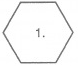 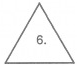 Megoldás
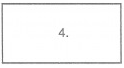 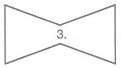 Kihívás:
Szedd össze azokat a síkidomokat, amelyekre igaz az alábbi állítás:
Van két egymással párhuzamos oldala.
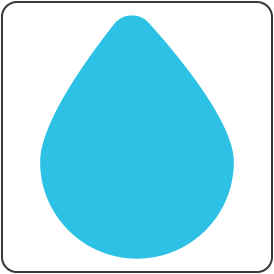 [Speaker Notes: Interactive Challenge Card
Display with your classroom projector
Drag and drop each color square to create a path for indi.]
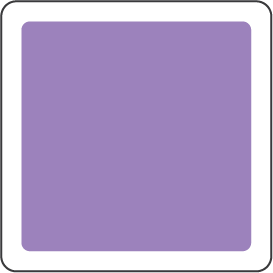 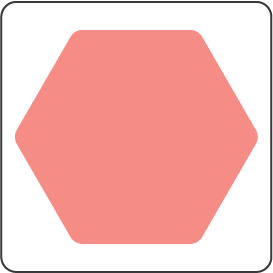 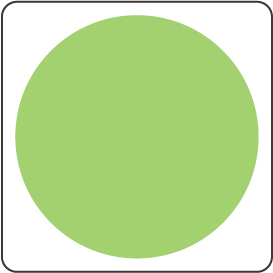 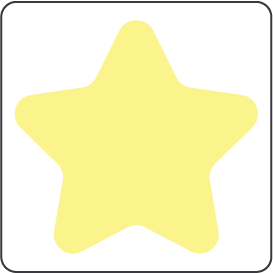 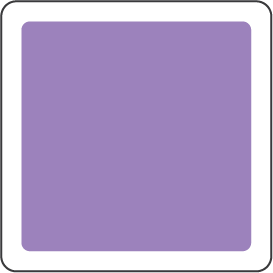 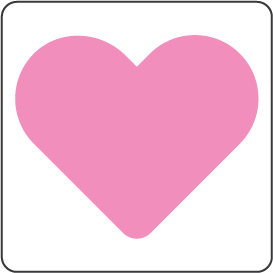 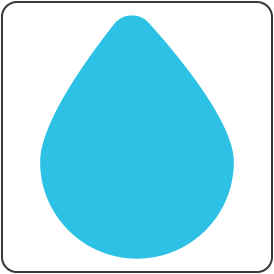 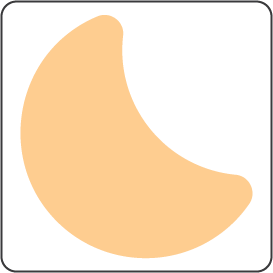 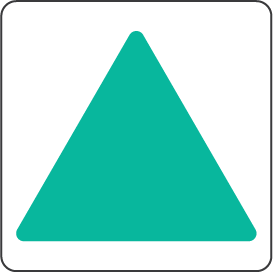 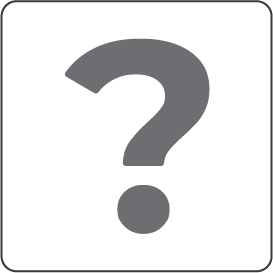 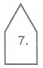 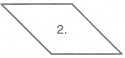 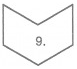 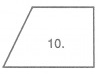 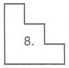 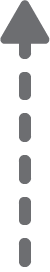 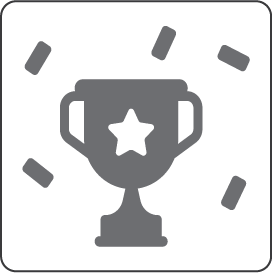 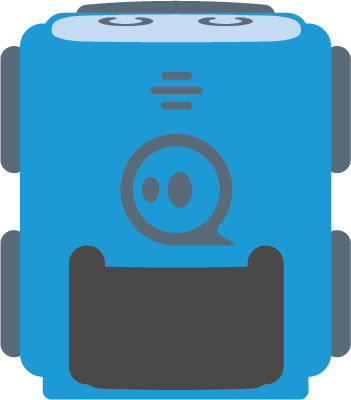 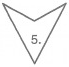 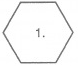 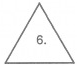 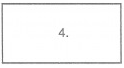 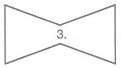 Kihívás:
Szedd össze azokat a síkidomokat, amelyekre igaz az alábbi állítás:
Van szimmetriatengelye.
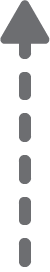 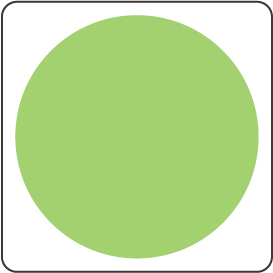 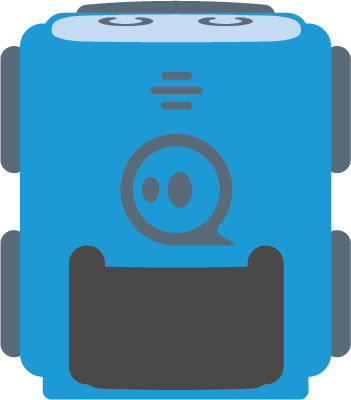 [Speaker Notes: Interactive Challenge Card
Display with your classroom projector
Drag and drop each color square to create a path for indi.]
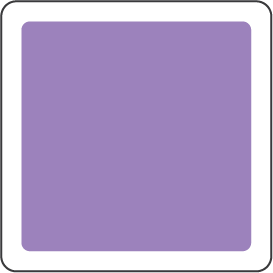 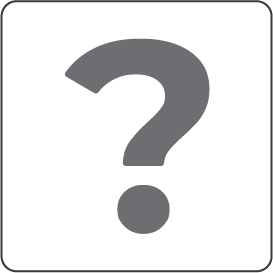 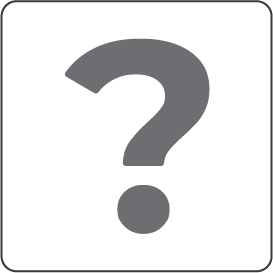 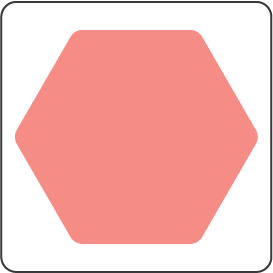 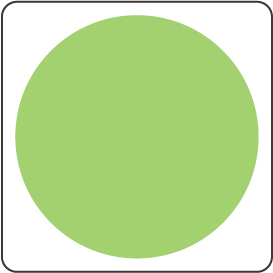 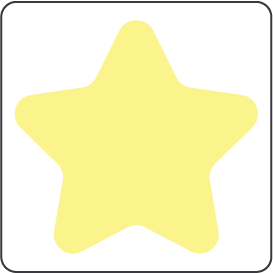 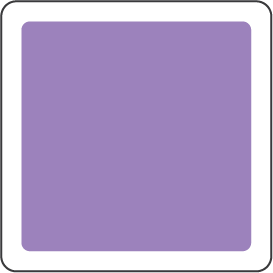 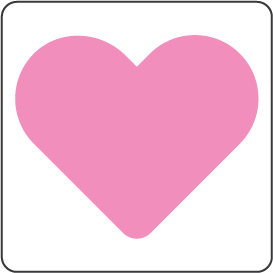 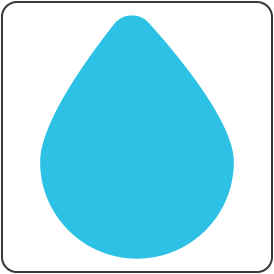 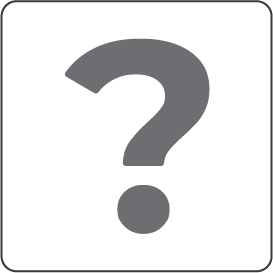 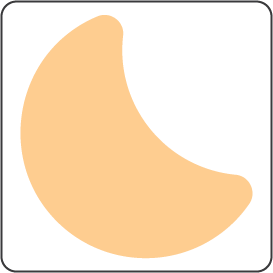 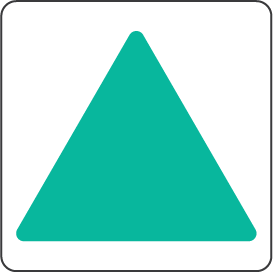 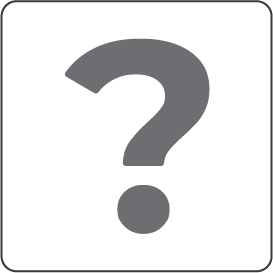 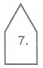 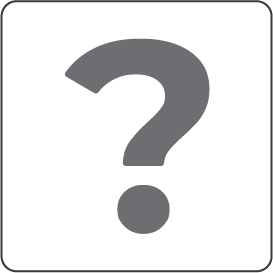 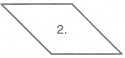 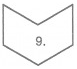 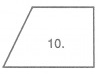 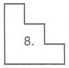 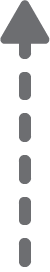 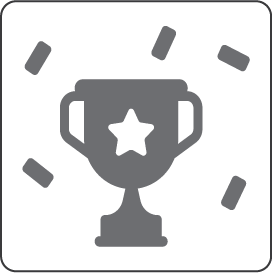 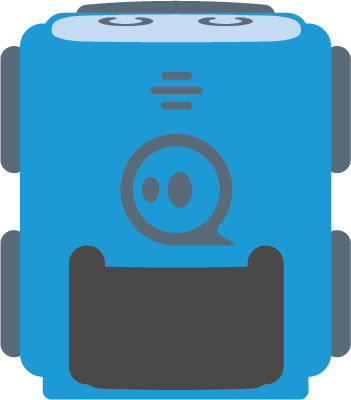 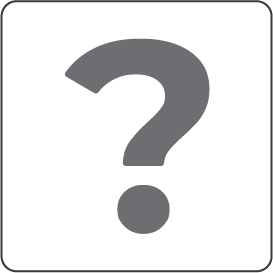 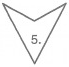 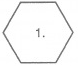 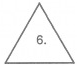 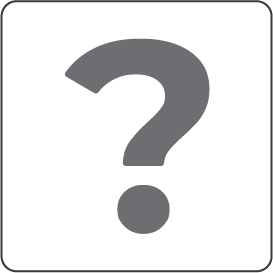 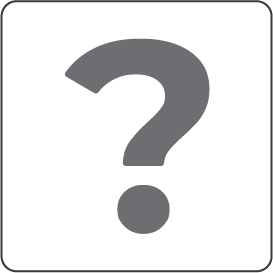 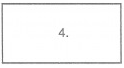 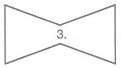 Kihívás:
Szedd össze azokat a síkidomokat, amelyekre igaz az alábbi állítás:
Van szimmetriatengelye.
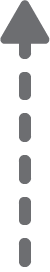 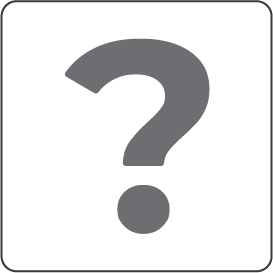 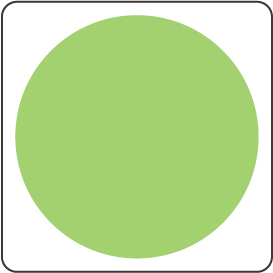 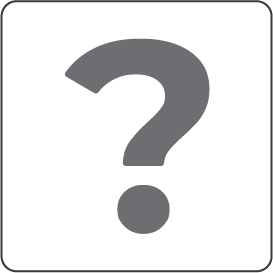 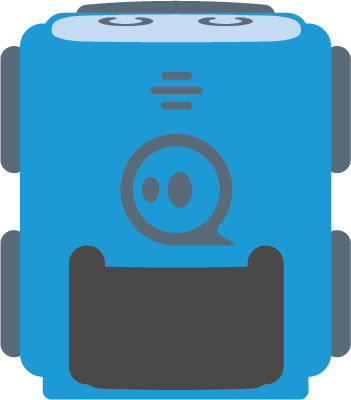 [Speaker Notes: Interactive Challenge Card
Display with your classroom projector
Drag and drop each color square to create a path for indi.]
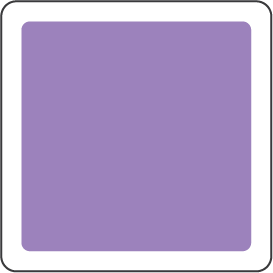 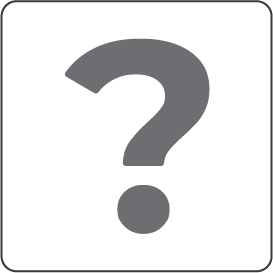 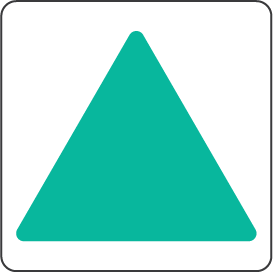 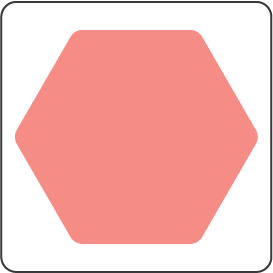 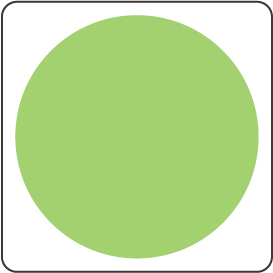 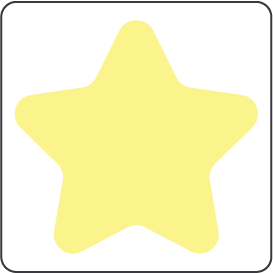 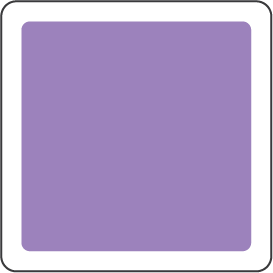 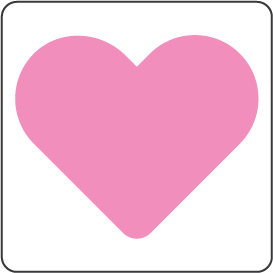 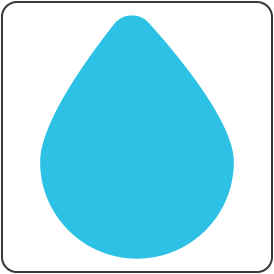 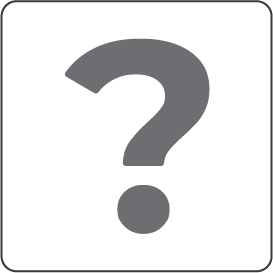 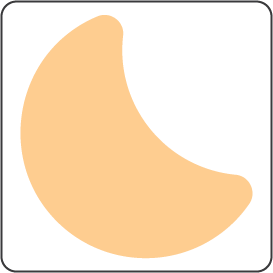 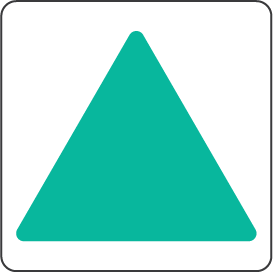 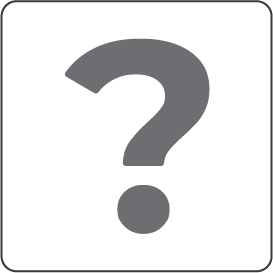 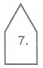 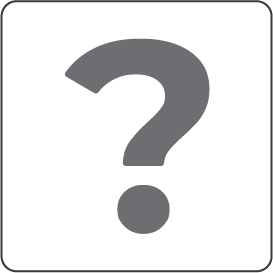 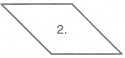 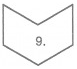 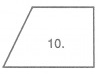 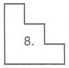 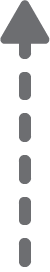 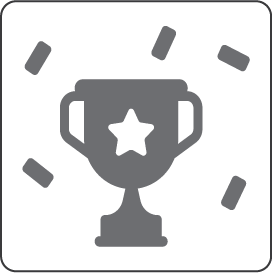 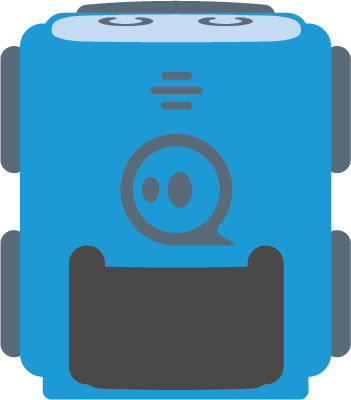 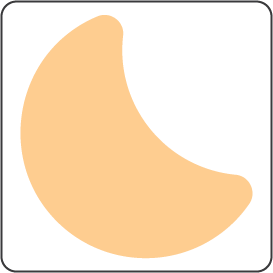 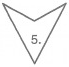 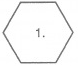 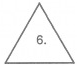 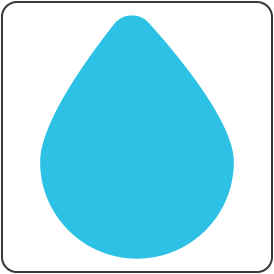 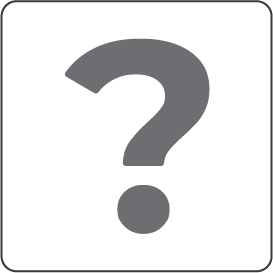 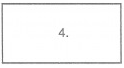 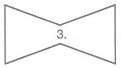 Kihívás:
Szedd össze azokat a síkidomokat, amelyekre igaz az alábbi állítás:
Van szimmetriatengelye.
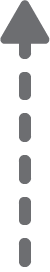 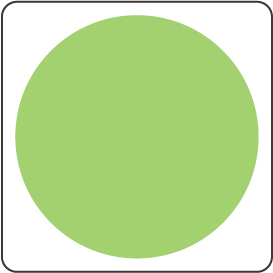 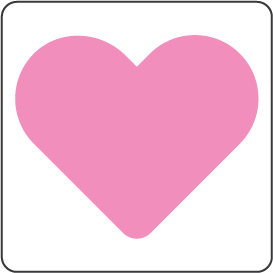 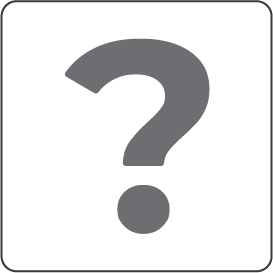 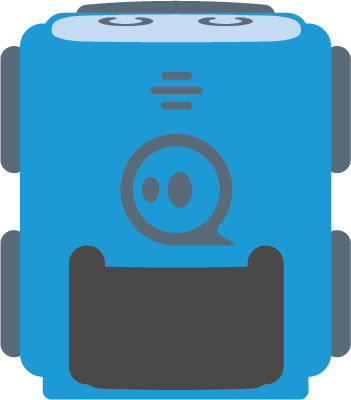 [Speaker Notes: Interactive Challenge Card
Display with your classroom projector
Drag and drop each color square to create a path for indi.]
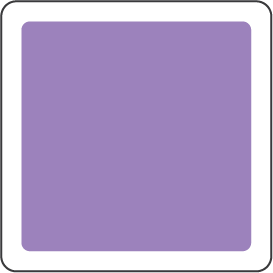 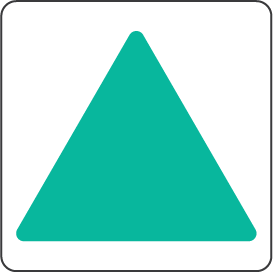 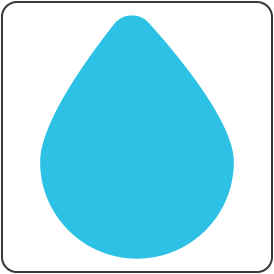 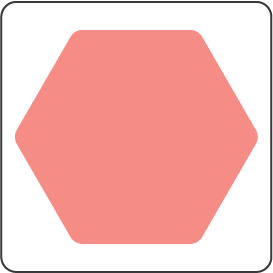 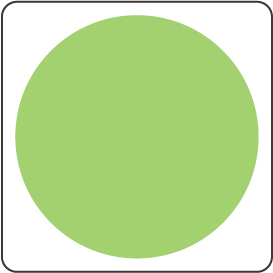 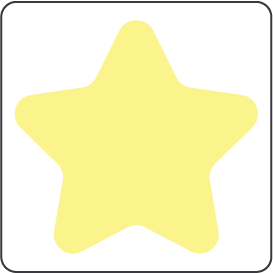 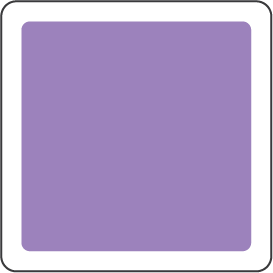 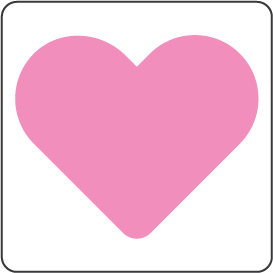 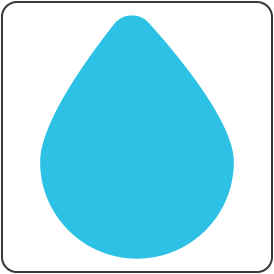 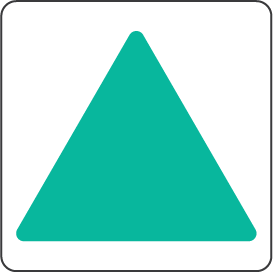 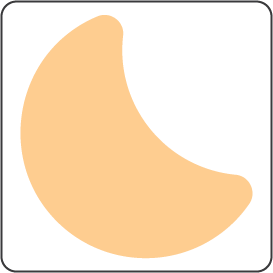 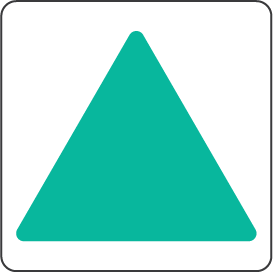 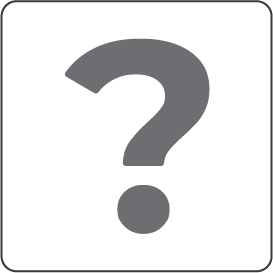 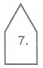 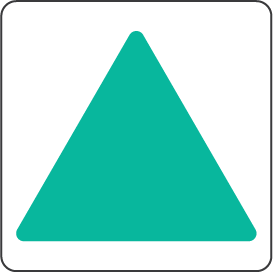 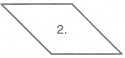 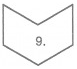 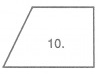 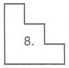 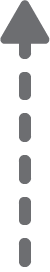 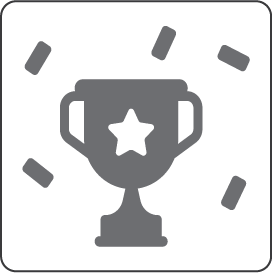 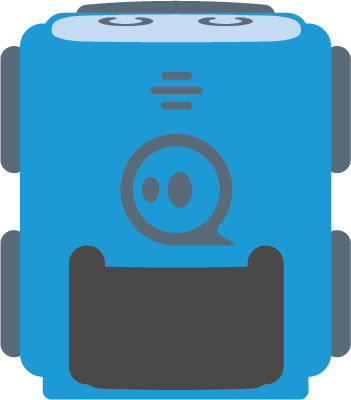 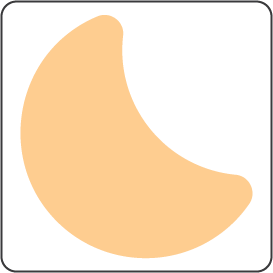 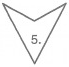 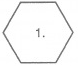 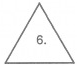 Megoldás
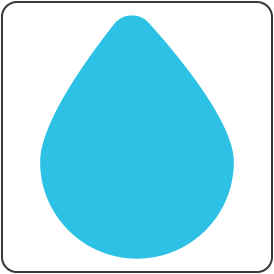 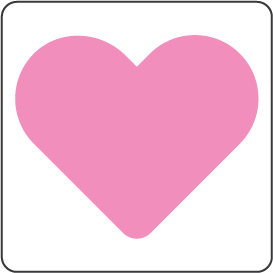 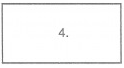 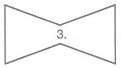 Kihívás:
Szedd össze azokat a síkidomokat, amelyekre igaz az alábbi állítás:
Van szimmetriatengelye.
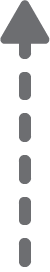 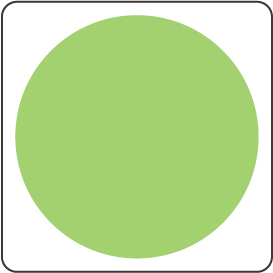 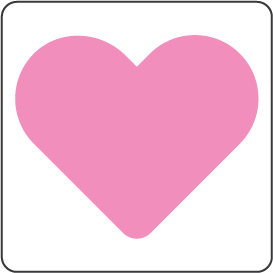 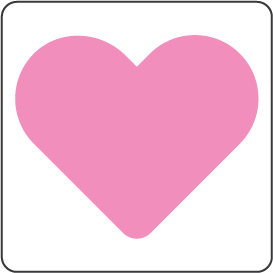 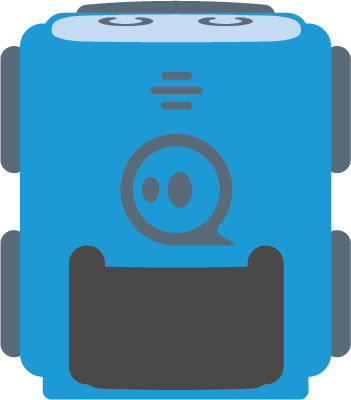 [Speaker Notes: Interactive Challenge Card
Display with your classroom projector
Drag and drop each color square to create a path for indi.]
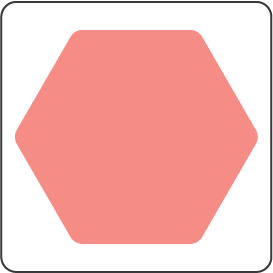 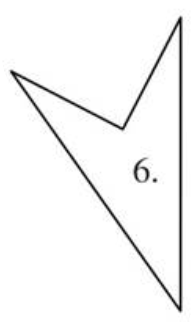 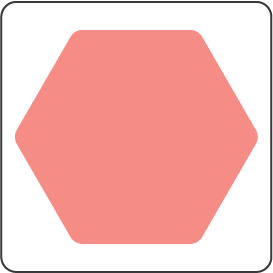 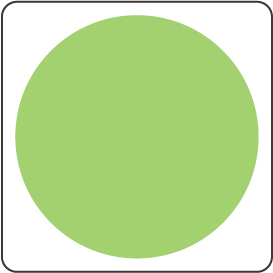 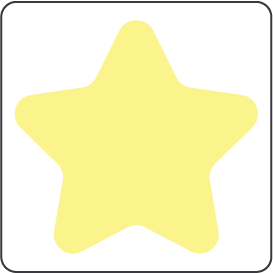 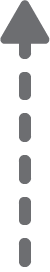 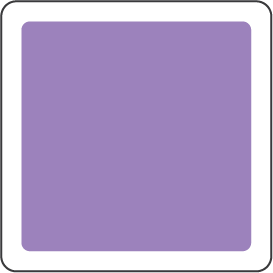 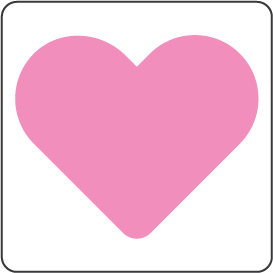 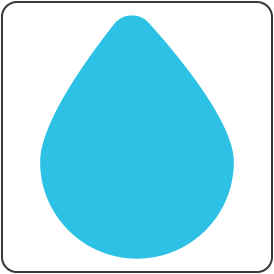 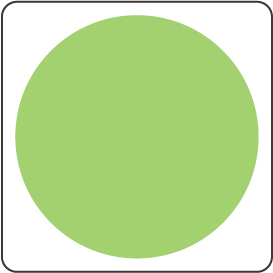 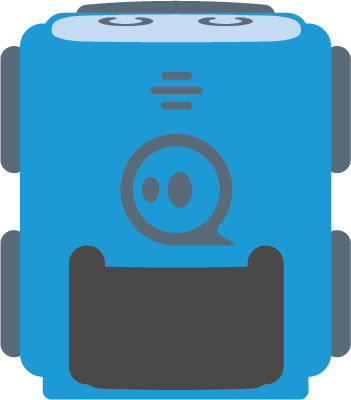 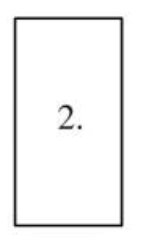 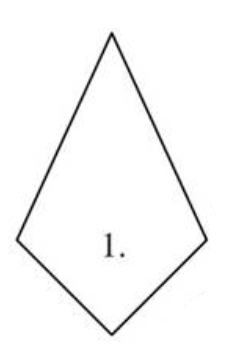 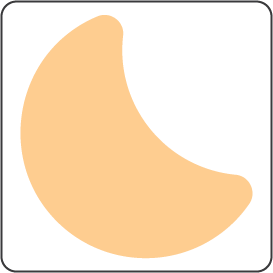 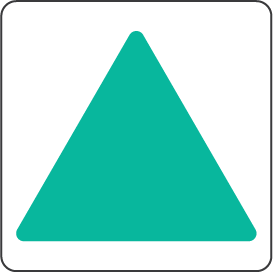 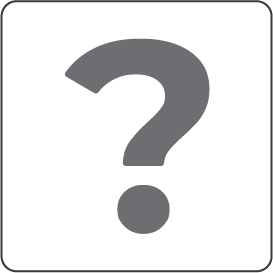 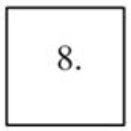 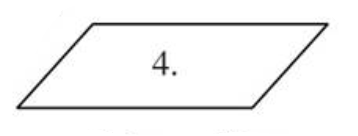 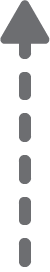 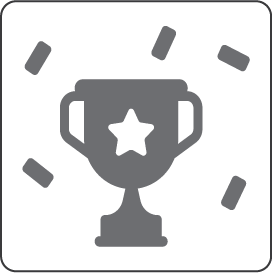 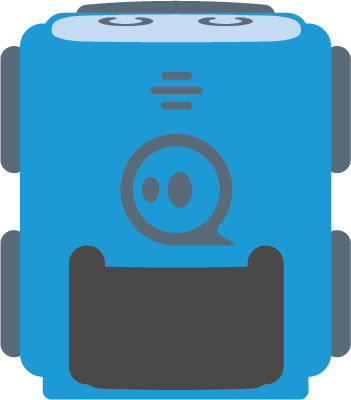 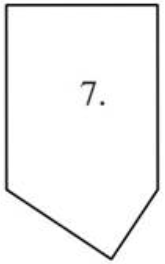 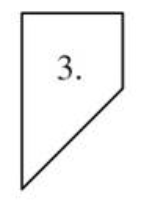 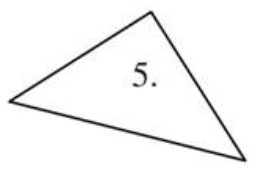 Kihívás:
Szedd össze azokat a síkidomokat, amelyekre igaz az alábbi állítás:
Van hegyesszöge.
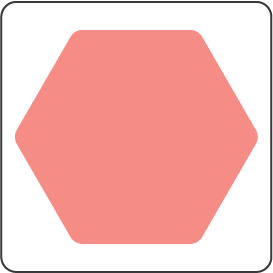 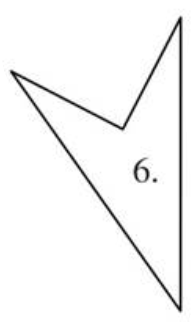 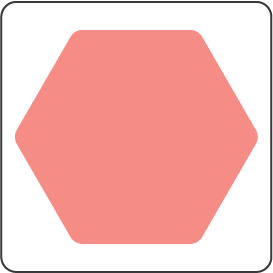 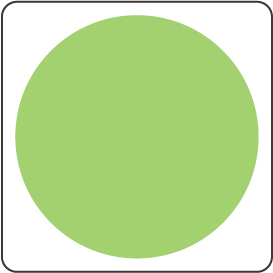 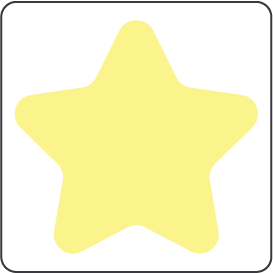 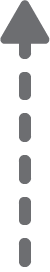 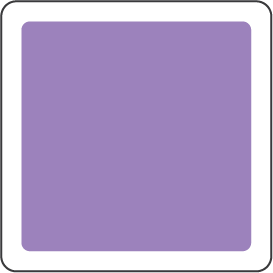 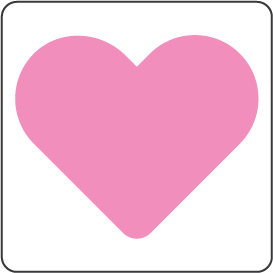 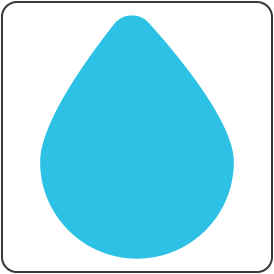 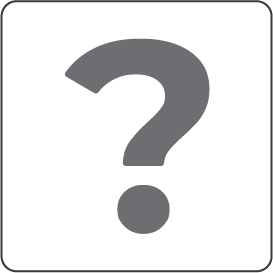 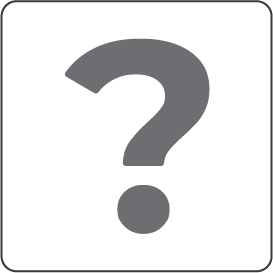 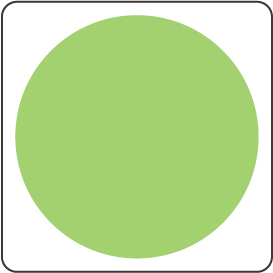 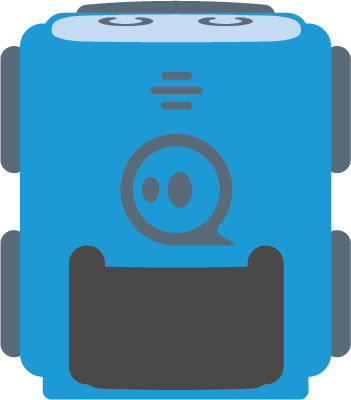 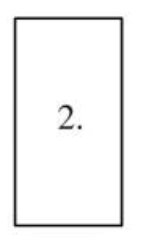 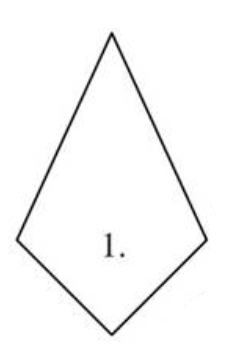 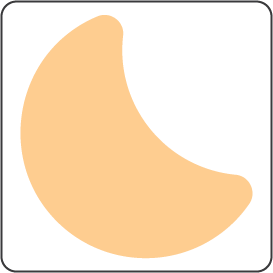 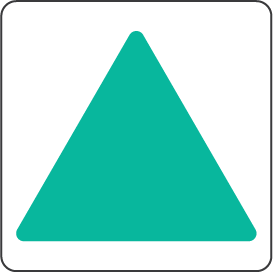 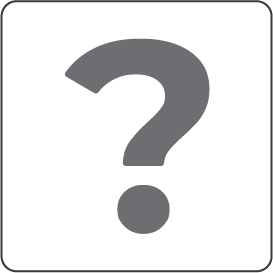 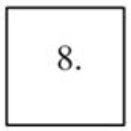 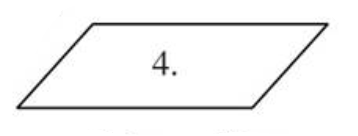 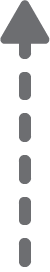 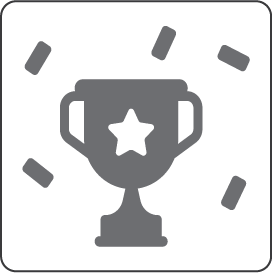 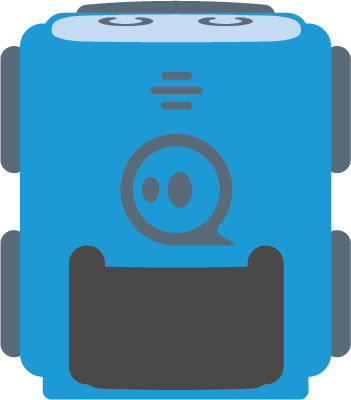 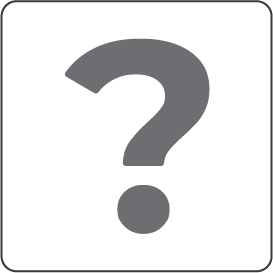 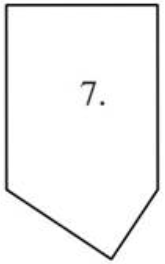 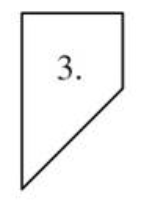 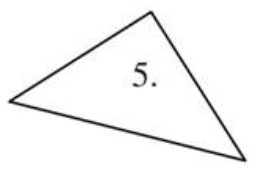 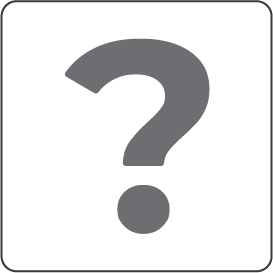 Kihívás:
Szedd össze azokat a síkidomokat, amelyekre igaz az alábbi állítás:
Van hegyesszöge.
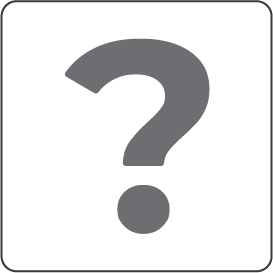 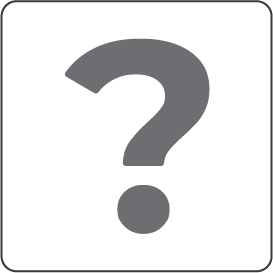 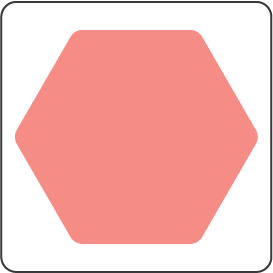 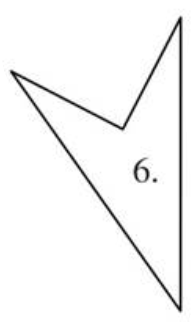 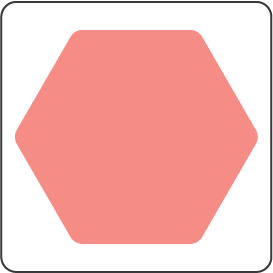 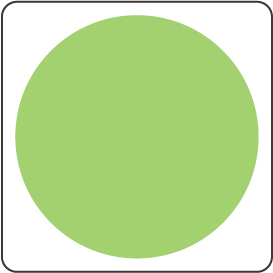 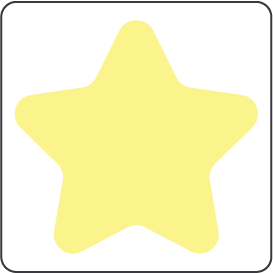 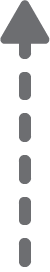 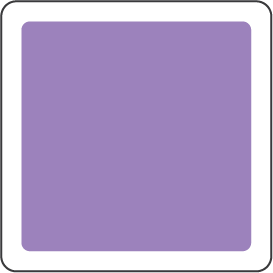 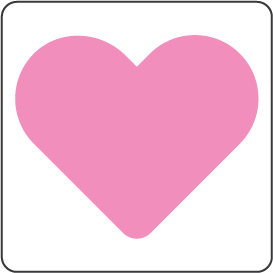 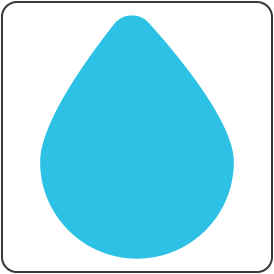 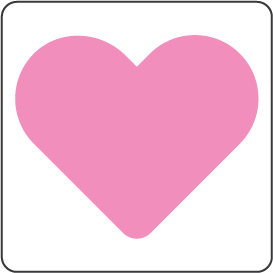 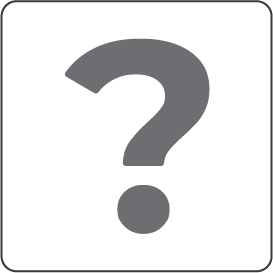 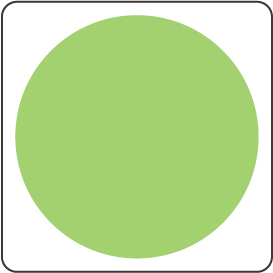 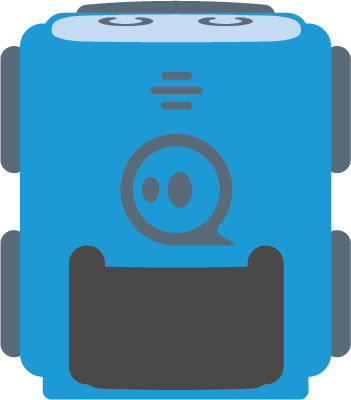 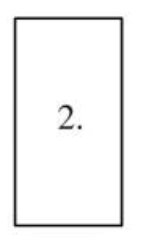 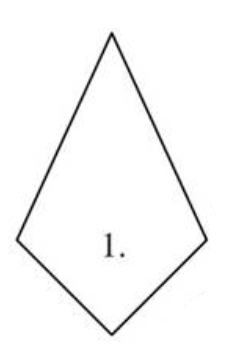 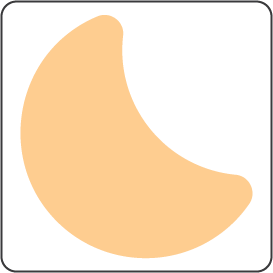 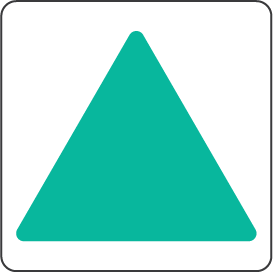 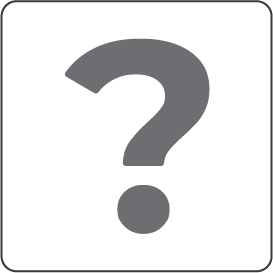 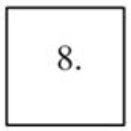 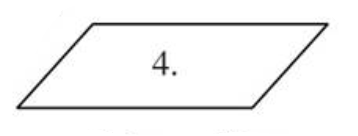 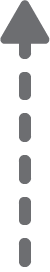 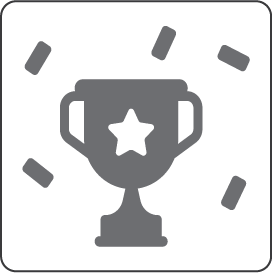 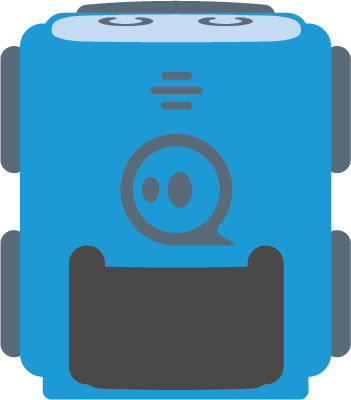 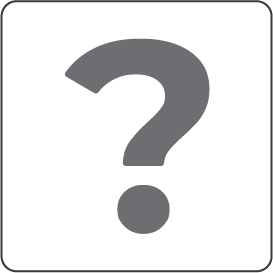 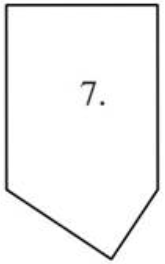 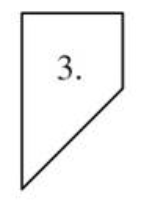 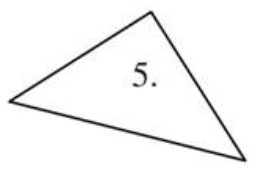 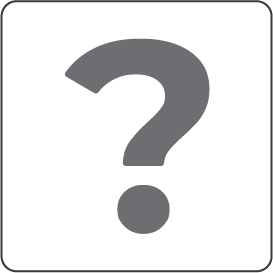 Kihívás:
Szedd össze azokat a síkidomokat, amelyekre igaz az alábbi állítás:
Van hegyesszöge.
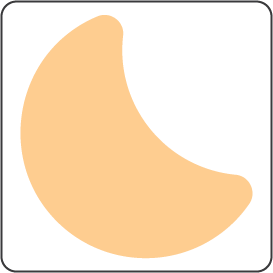 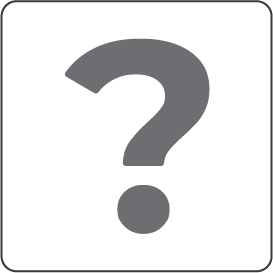 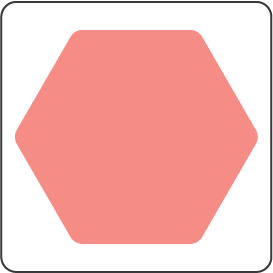 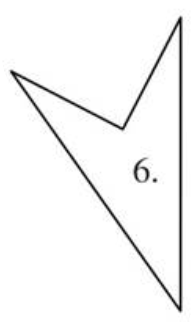 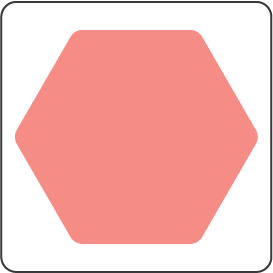 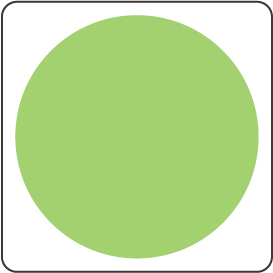 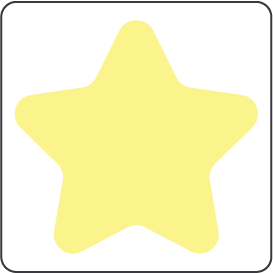 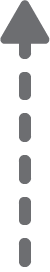 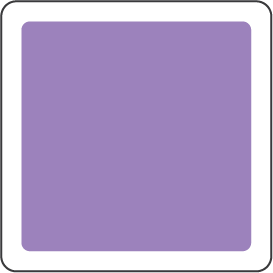 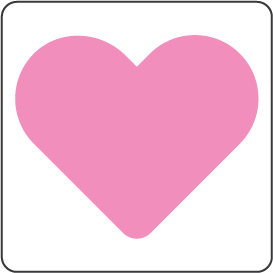 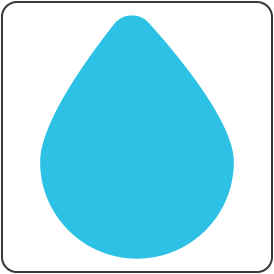 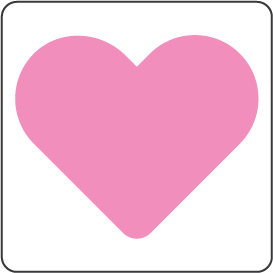 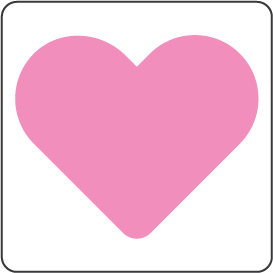 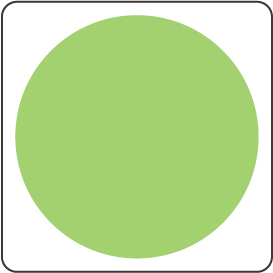 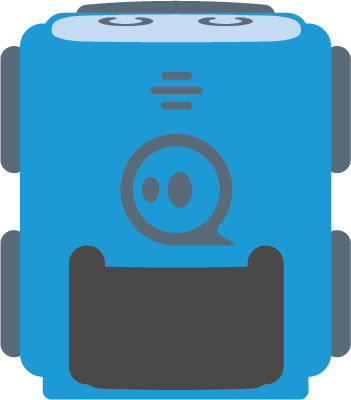 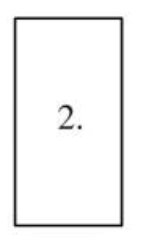 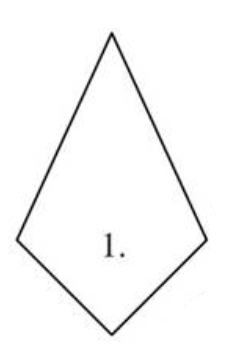 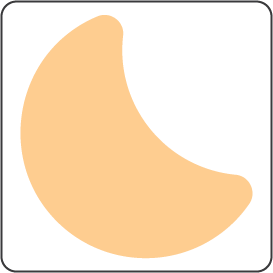 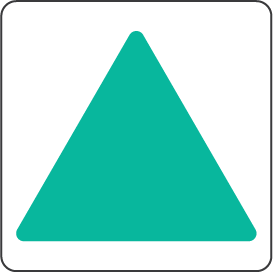 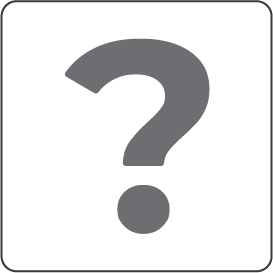 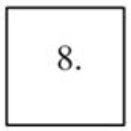 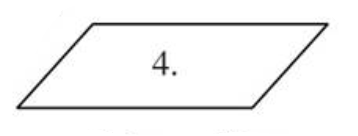 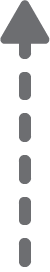 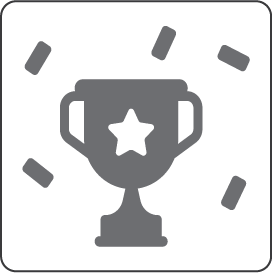 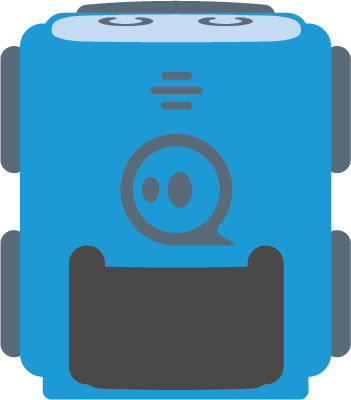 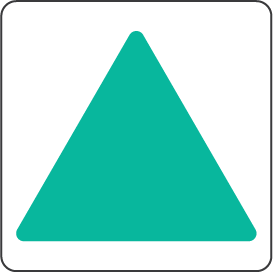 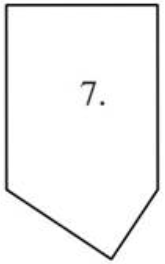 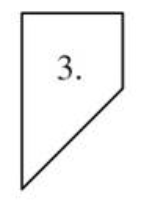 Megoldás
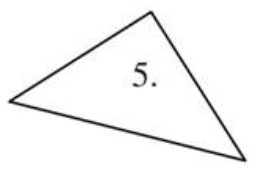 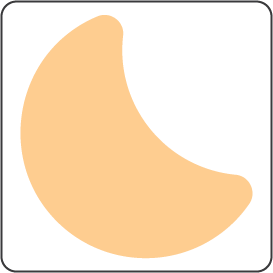 Kihívás:
Szedd össze azokat a síkidomokat, amelyekre igaz az alábbi állítás:
Van hegyesszöge.
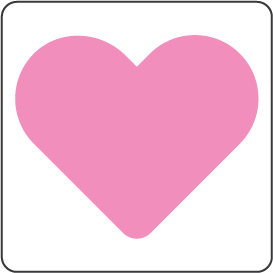 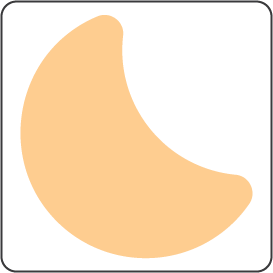